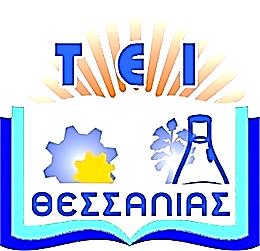 Τεχνολογικό Εκπαιδευτικό 
Ίδρυμα Θεσσαλίας
Χημεία Τροφίμων
Ενότητα #7: Ανόργανα συστατικά
 Αθανάσιος Μανούρας
Σχολή Τεχνολογίας Γεωπονίας και Τεχνολογίας Τροφίμων και Διατροφής.
Τμήμα Τεχνολογίας Τροφίμων.
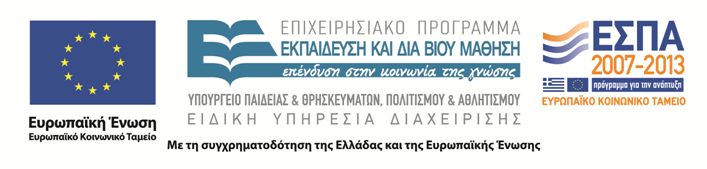 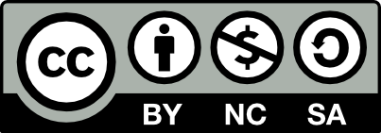 Χρηματοδότηση
Το παρόν εκπαιδευτικό υλικό έχει αναπτυχθεί στο πλαίσιο του εκπαιδευτικού έργου του διδάσκοντα. 
Το έργο «Ανοικτά Ακαδημαϊκά Μαθήματα στο Τ.Ε.Ι. Θεσσαλίας» έχει χρηματοδοτήσει μόνο τη αναδιαμόρφωση του εκπαιδευτικού υλικού.
Το έργο υλοποιείται στο πλαίσιο του Επιχειρησιακού Προγράμματος  «Εκπαίδευση και Δια Βίου Μάθηση» και συγχρηματοδοτείται από την Ευρωπαϊκή Ένωση (Ευρωπαϊκό Κοινωνικό Ταμείο) και από εθνικούς πόρους.
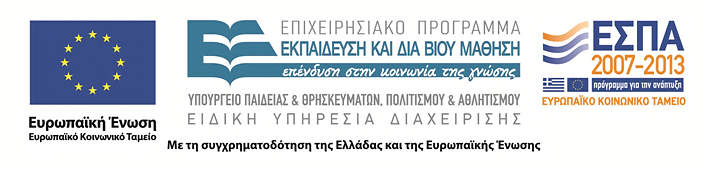 2
Σκοποί ενότητας
Τα ανόργανα συστατικά, οι πηγές και ο ρόλος τους.
Ανόργανα Συστατικά
3
Ανόργανα συστατικά
Ανόργανα Συστατικά
4
Na, K, Cl(1 από 2)
Ρόλος:
Ηλεκτρολύτες των υγρών του σώματος.
Ωσμωτικό ισοζύγιο, όγκος και σύνθεση υγρών του σώματος, δραστικότητα μυών και νεύρων.
Κάλιο: εσωκυττάριο κατιόν – Νάτριο: εξωκυττάριο κατιόν.
Ανόργανα Συστατικά
5
Na, K, Cl(2 από 2)
Πηγές:
Νάτριο: χλωριούχο νάτριο, επεξεργασμένα τρόφιμα, σόδα φαγητού, μπέικιν πάουντερ, τυρί.
Κάλιο: Λαχανικά, κρέας, γάλα, φρούτα.
Τα ζωικά τρόφιμα περιέχουν περισσότερο νάτριο ενώ τα φυτικά περισσότερο κάλιο.
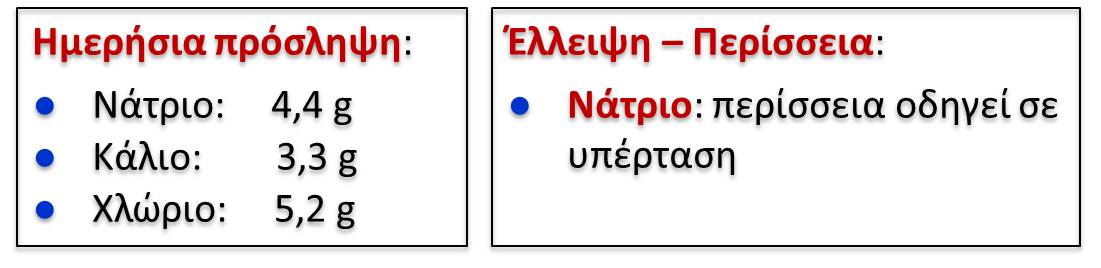 Ανόργανα Συστατικά
6
Ca και P (1 από 3)
Ρόλος:
Συστατικά των οστών και των δοντιών (αναλογία Ca:P ~2:1).
Ca:
Συστατικό των μεσοκυττάριων υγρών.
Σύσπαση των μυών.
Πήξη του αίματος.
Λειτουργία ενζύμων και ορμονών.
Ανόργανα Συστατικά
7
Ca και P (2 από 3)
P:
Ισορροπία οξέων – βάσεων των κυταρρικών υγρών.
Συστατικό του γενετικού υλικού.
Συστατικό ΑΤΡ.
Δράση ενζύμων.
Συστατικό φωσφολιπιδίων.
Ανόργανα Συστατικά
8
Ca και P (3 από 3)
Πηγές:
Ασβέστιο: γαλακτοκομικά προϊόντα, ψάρια, ψωμί, σπανάκι, φασόλια, λάχανα.
Φώσφορος: σε όλες τις τροφές.
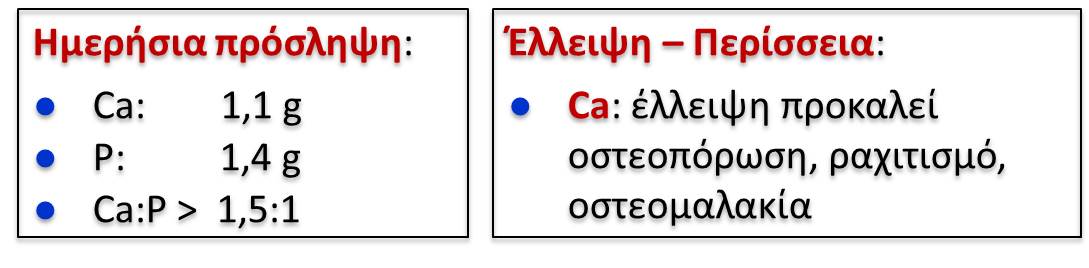 Ανόργανα Συστατικά
9
Mg
Ρόλος:
Συστατικό της χλωροφύλλης, οστών και μυών.
Σύνθεση πρωτεϊνών, DNA, ΑΤΡ.
Λειτουργία ενζύμων.
Μεταβολισμό ασβεστίου, καλίου, βιταμίνης D.
Πηγές:
Αλεύρι, σοκολάτα πικρή, ρύζι, σπανάκι, φασόλια, αμύγδαλα, καρύδια.
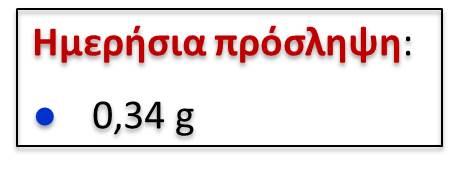 Ανόργανα Συστατικά
10
Fe
Ρόλος:
Συστατικό της αιμογλοβίνης, της μυογλοβίνης, και της τρανσφερρίνης.
Αποθηκεύεται στο συκώτι με το σύμπλοκο φερριτίνη.
Έλλειψη προκαλεί σιδηροπενική αναιμία.
Πηγές:
Συκώτι, μοσχαρίσιο κρέας, σπανάκι, ψωμί, ξηροί καρποί.
Από τα ζωικά τρόφιμα απορροφάται καλύτερα.
Η βιταμίνη C βοηθά στην απορρόφηση.
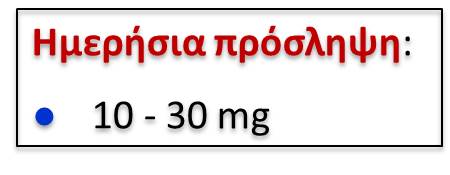 Ανόργανα Συστατικά
11
I
Ρόλος:
Συστατικό της θυροξίνης (ορμόνη βασικού μεταβολισμού).
Ανεπάρκεια προκαλεί βρογχοκήλη (διόγκωση του θυρεοειδούς αδένα).
Πηγές:
Ψάρια, αλάτι.
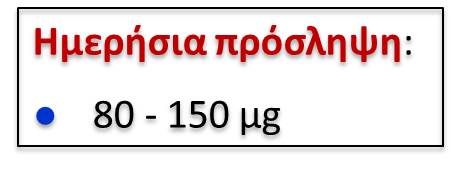 Ανόργανα Συστατικά
12
F
Ρόλος:
Καλή υγεία των δοντιών.
Πηγές:
Πόσιμο νερό (1ppm), ψάρια
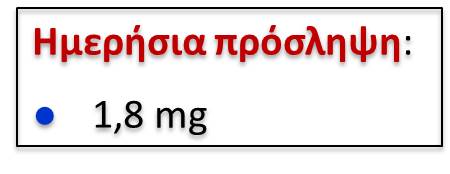 Ανόργανα Συστατικά
13
Zn
Ρόλος:
Ενεργοποίηση ενζύμων.
Διάφορες λειτουργίες σχηματισμό πρωτεϊνών, σύστημα ανοσίας, μεταβολισμό βιταμινών, επούλωση πληγών.
Πηγές:
Κρέας, συκώτι, ψάρια, αυγά, δημητριακά.
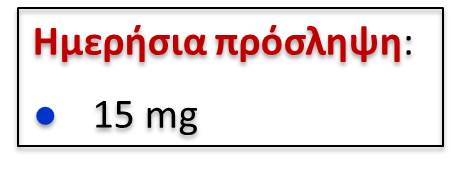 Ανόργανα Συστατικά
14
Μn
Ρόλος:
Κατασκευή σκελετού.
Αναπαραγωγή.
Καλή λειτουργία κεντρικού νευρικού συστήματος.
Ενεργοποιεί ένζυμα.
Πηγές:
Φυλλώδη λαχανικά, σπέρμα δημητριακών, τσάι.
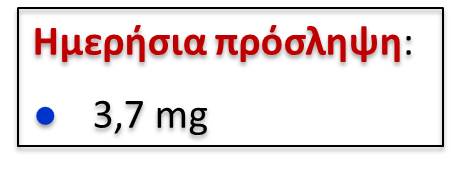 Ανόργανα Συστατικά
15
Co
Ρόλος:
Συστατικό της B12.
Έλλειψη σχετίζεται με αναιμία.
Πηγές:
Ζωικά τρόφιμα, συκώτι, νεφρά.
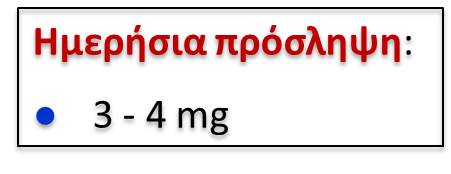 Ανόργανα Συστατικά
16
Cu
Ρόλος:
Δράση ενζύμων.
Επηρεάζει την απορρόφηση και μεταφορά σιδήρου.
Ανεπάρκεια προκαλεί αναιμία.
Πηγές:
Οστρακοειδή, συκώτι, εντόσθια, ξηροί καρποί.
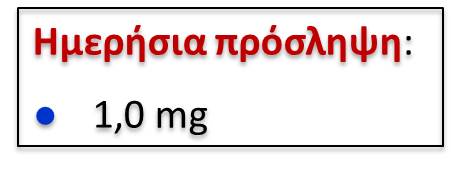 Ανόργανα Συστατικά
17
Se
Ρόλος:
Αντιοξειδωτικό.
Έλλειψη αύξηση καρκίνου και καρδιοπαθειών.
Πηγές:
Καρύδια, συκώτι, ψωμί ολικής άλεσης, τόνος, ντομάτες, μπρόκολα.
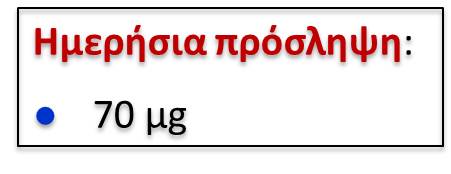 Ανόργανα Συστατικά
18
Τέλος Ενότητας
Επεξεργασία: Σοφιανίδου Γεωργία
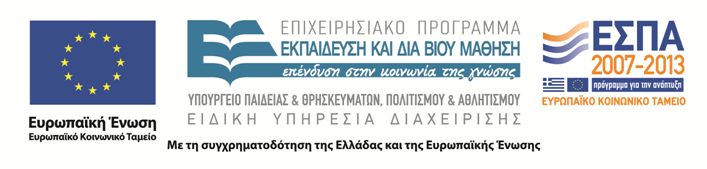 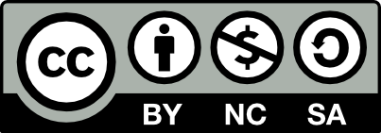 Σημειώματα
Σημείωμα Ιστορικού Εκδόσεων Έργου
Το παρόν έργο αποτελεί την έκδοση 1.01.
Σημείωμα Αναφοράς
Copyright Τεχνολογικό Εκπαιδευτικό Ίδρυμα Θεσσαλίας, Αθανάσιος Μανούρας, 2015. Αθανάσιος Μανούρας. «Χημεία Τροφίμων». Έκδοση: 1.0. Λάρισα 2015 . Διαθέσιμο από τη δικτυακή διεύθυνση: http://cdev.teilar.gr/courses/FDT102/, 20/11/2015.
Σημείωμα Αδειοδότησης
Το παρόν υλικό διατίθεται με τους όρους της άδειας χρήσης Creative Commons: Αναφορά Δημιουργού - Μη Εμπορική Χρήση - Παρόμοια Διανομή, 4.0 [1] ή μεταγενέστερη, Διεθνής Έκδοση. Εξαιρούνται τα αυτοτελή έργα τρίτων π.χ. φωτογραφίες, διαγράμματα κ.λπ., τα οποία εμπεριέχονται σε αυτό και τα οποία αναφέρονται μαζί με τους όρους χρήσης τους στο «Σημείωμα Χρήσης Έργων Τρίτων».
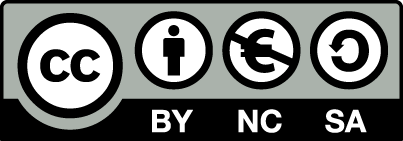 [1] http://creativecommons.org/licenses/by-nc-sa/4.0/ 
Ως Μη Εμπορική ορίζεται η χρήση:
που δεν περιλαμβάνει άμεσο ή έμμεσο οικονομικό όφελος από την χρήση του έργου, για το διανομέα του έργου και αδειοδόχο,
που δεν περιλαμβάνει οικονομική συναλλαγή ως προϋπόθεση για τη χρήση ή πρόσβαση στο έργο,
που δεν προσπορίζει στο διανομέα του έργου και αδειοδόχο έμμεσο οικονομικό όφελος (π.χ. διαφημίσεις) από την προβολή του έργου σε διαδικτυακό τόπο.
Ο δικαιούχος μπορεί να παρέχει στον αδειοδόχο ξεχωριστή άδεια να χρησιμοποιεί το έργο για εμπορική χρήση, εφόσον αυτό του ζητηθεί.
Διατήρηση Σημειωμάτων
Οποιαδήποτε αναπαραγωγή ή διασκευή του υλικού θα πρέπει να συμπεριλαμβάνει:
το Σημείωμα Αναφοράς,
το Σημείωμα Αδειοδότησης,
τη Δήλωση Διατήρησης Σημειωμάτων,
το Σημείωμα Χρήσης Έργων Τρίτων.
μαζί με τους συνοδευόμενους υπερσυνδέσμους.